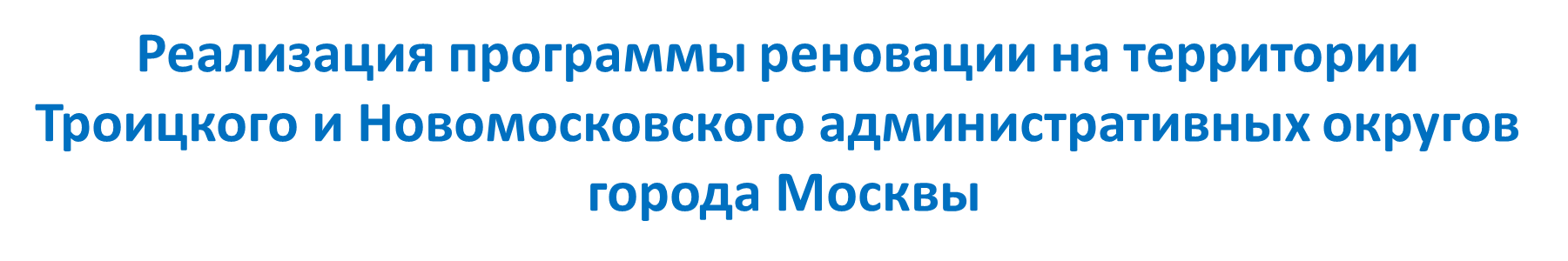 П. МИХАЙЛОВО-ЯРЦЕВСКОЕ, ПОС. ШИШКИН ЛЕС (ТАО)
СТАРТОВЫЕ ПЛОЩАДКИ ПО АДРЕСУ: ПОС. ШИШКИН ЛЕС, ВЛ. 9, К.1, 21, ПОСЕЛЕНИЕ МИХАЙЛОВО-ЯРЦЕВСКОЕ (ТАО)
Рассматриваемая стартовая площадка
пос. Шишкин лес, вл. 9, к. 1
Тип дома: монолитный
Серия: индивид.
Этажность: предельная высота - 50 м
Срок ввода (по проекту): 2021 г. 
Проектировщик: АО «КАПСТРОЙСИТИ»
Заказчик: Фонд реновации
Включена в 708-ПП от 26.09.2017
7,0 тыс.кв.м
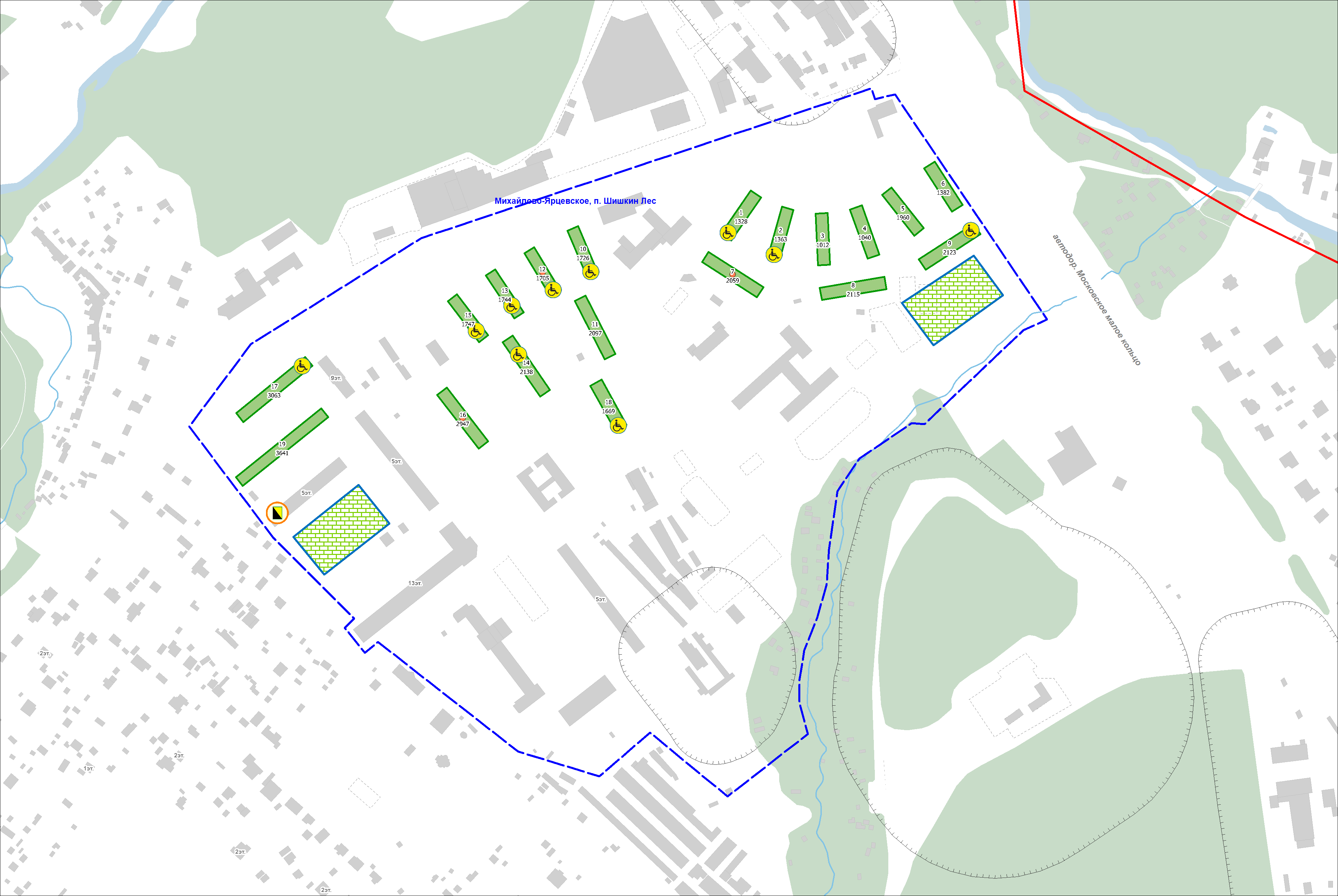 Дома, включённые в программу реновации:
Работоспособное состояние 
Ограниченно-работоспособное состояние 
Недопустимое состояние 
5 этажей и ниже
6 этажей и выше
Дом проголосовал против участия в реновации
Жилые дома, в которых имеются нежилые помещения 
Стартовые площадки без обременений 
Инвесторские стартовые площадки
Стартовые площадки в резерве
Рассматриваемая площадка
Номер дома
Площадь жилых помещений
Дома авторской архитектуры - сохраняемые
Дома,  в которых проживают МГН
Дома, в которых располагаются ветеранские организации
Общежития
ФГУП «Почта России»
Этажность жилых домов, не включенных в реновацию
Неинсолируемые  объекты
Предложение МКА по организации волнового переселения
Границы ППТ
Установленные СЗЗ
Расчетные СЗЗ
Ориентировочные СЗЗ
1 ЭТАП
3
2598
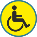 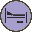 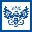 14 эт.
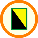 ПОС. ШИШКИН ЛЕС
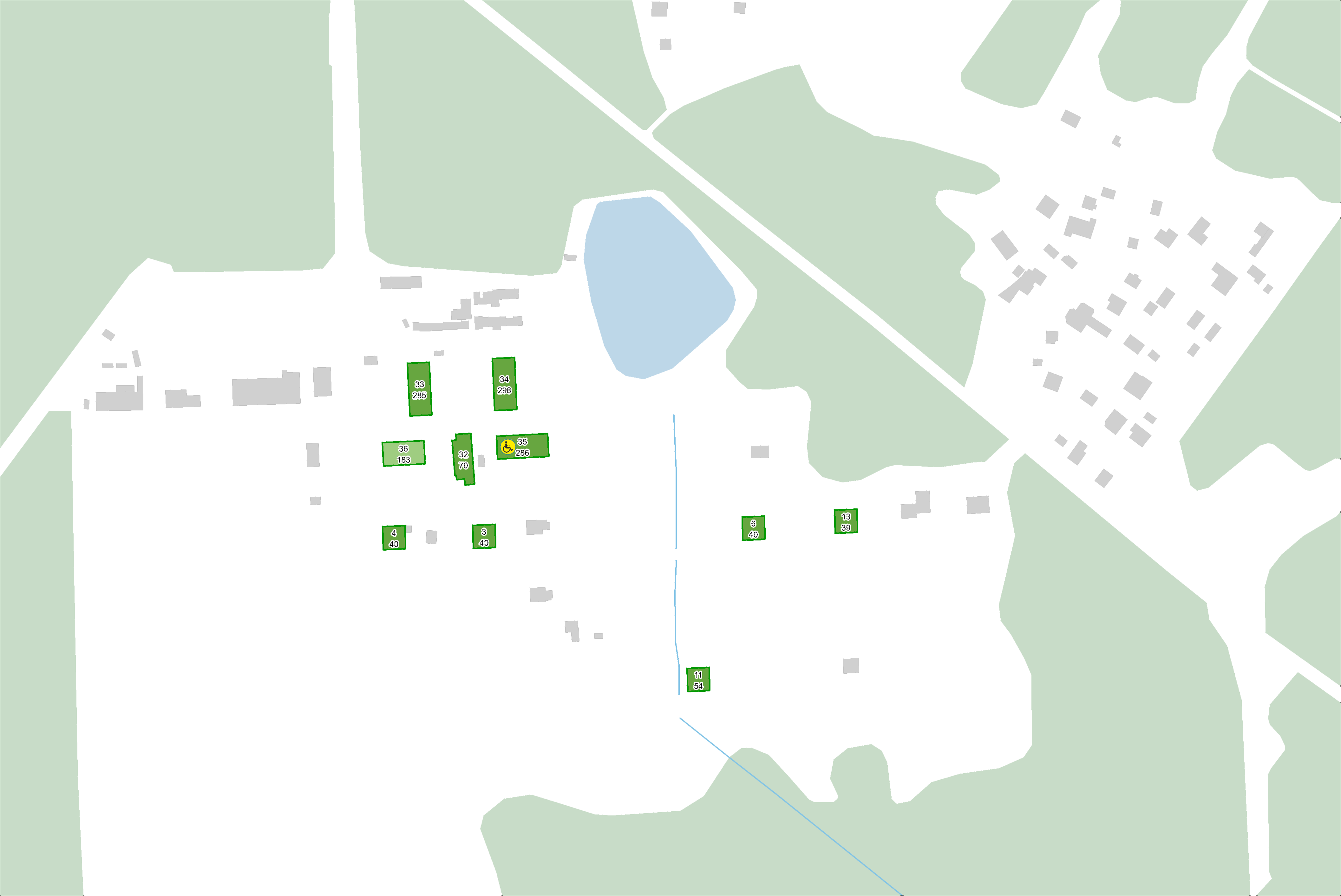 Рассматриваемая стартовая площадка
пос. Шишкин лес, вл. 21, к. 1
Тип дома: монолитный
Серия: индивид.
Этажность: предельная высота - 50 м
Срок ввода (по проекту): 2021 г.
Проектировщик: АО «КАПСТРОЙСИТИ»
Заказчик: Фонд реновации 
Включена в 708-ПП от 26.09.2017
6,8 тыс.кв.м
ПОС. АРМЕЙСКИЙ
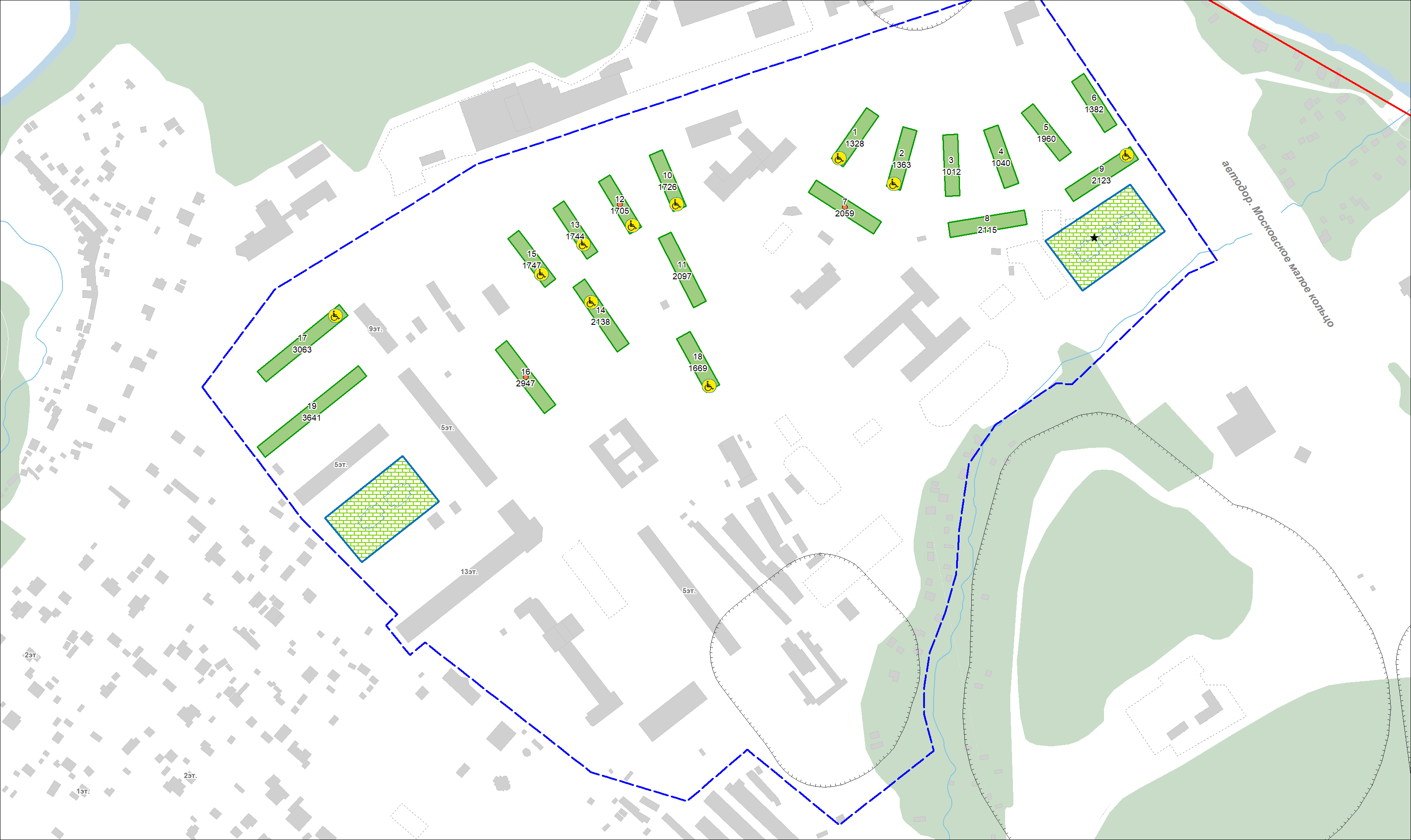 2 ЭТАП
ВРЕЗКА
Условные обозначения
2
Предоставляемые квартиры
Предоставляемые квартиры
Предоставляемые квартиры
Предоставляемые квартиры